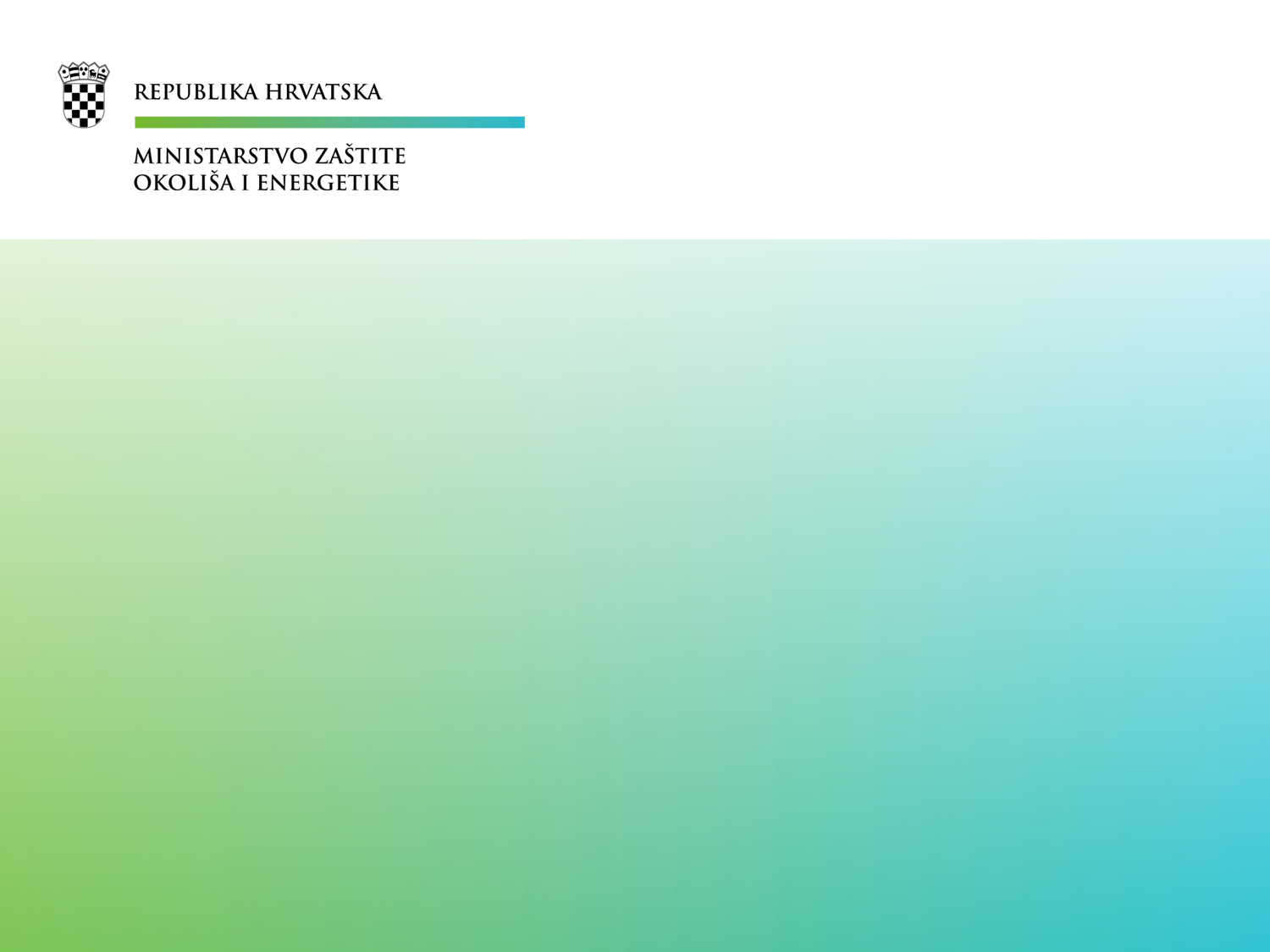 Radionica projekta 

SUPPORT



Rovinj, 13. lipnja 2017.


                                                     Marko Markić dipl. inž.građ
Ministarstvo zaštite okoliša i energetike
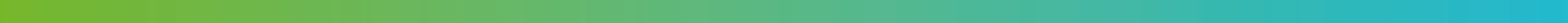 Ministarstvo zaštite okoliša i energetike je ustrojeno u listopadu 2016. godine.

Time su se okolišna energetska politika administrativno spojile.

Energetika se bavi proizvodnjom i distribucijom energije.
Zaštita okoliša nastoji da proizvodnja i distribucija energije što manje i na što manje loš način utječe na okoliš.
Ministarstvo zaštite okoliša i energetike
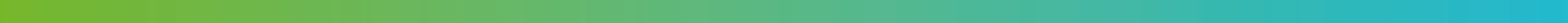 Energetska učinkovitost u MZOE

Odjel za energetsku učinkovitost unutar službe za obnovljive izvore energije, energetsku učinkovitost i nove tehnologije. 
 administarcija i regulativa vezana na energetsku učinkovitost 
 praćenje regulative vezane na EnUč u Europskoj Uniji i usklađivanje
Samostalni sektor za EU poslove
Administarcija EU fondova koji su na raspolaganju za projekte energetske učinkovitosti
Energetska učinkovitost – regulativa
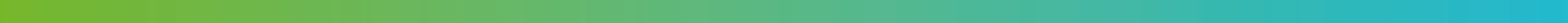 Krovni zakon: Zakon o energetskoj učinkovitosti

Energetska učinkovitost je i tema Zakona o gradnji, Zakona o energiji, Zakona o tržištu toplinske energije, Zakona o tržištu električnom emergijom i većeg broja pravilnika i uredbi.
Energetska učinkovitost – EU
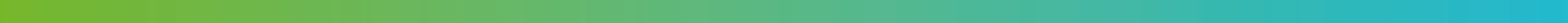 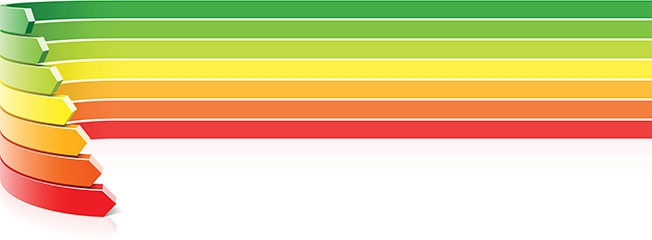 Novosti iz EU
U studenom 2016. paket europske regulative (revizije i novi akti) pod nazivom “Čista energija za sve Europljane”
Ideje paketa su tranzicija prema čistoj energiji, promocija Europske unije kao Energetske unije i oslobađanje potencijala za gospodarski rast
Osnovni moto Paketa je
“Energetska učinkovitost na prvom mjestu – koristimo bolje i budimo čišći”
Energetska učinkovitost – EU
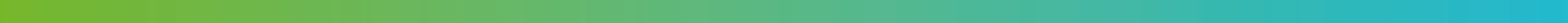 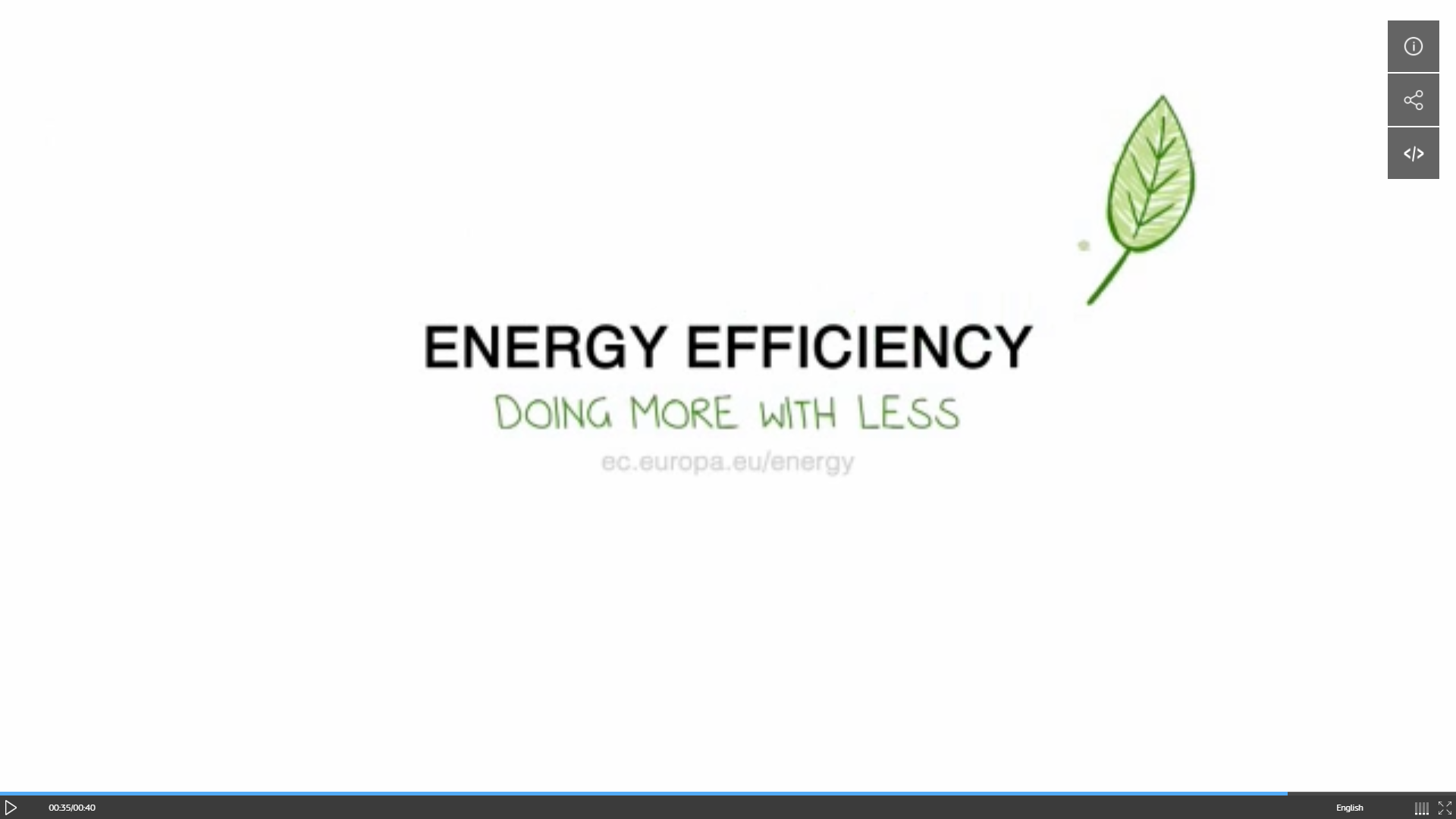 Ministarsto zaštite okoliša i energetike sudjeluje u radnim skupinama i odborima koji raspravljaju tekstove revizija direktiva i uredbi vezanih na tržište energijom, energetsku učinkovitost i proizvodnju energije.
Poticanje energetske učinkovitosti
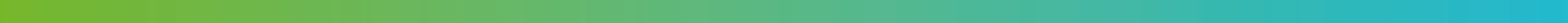 Kroz operativni program konkurentnost i kohezija 2014.-2020. za prioritetnu os 4 Promicanje energetske učinkovitosti i obnovljivih izvora energije alocirano je više od 530 miljuna eura.
MZOE administrira raspodjelu jednog dijela tih sredstava.
Poticanje energetske učinkovitosti
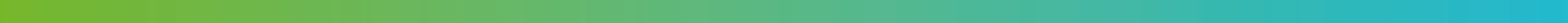 Trenutno je na e-savjetovanju tekst javnog Uputa za prijavitelje 
Poziva na dostavu projektnih prijedloga
Povećanje energetske učinkovitosti i korištenja obnovljivih izvora energije u proizvodnim industrijama
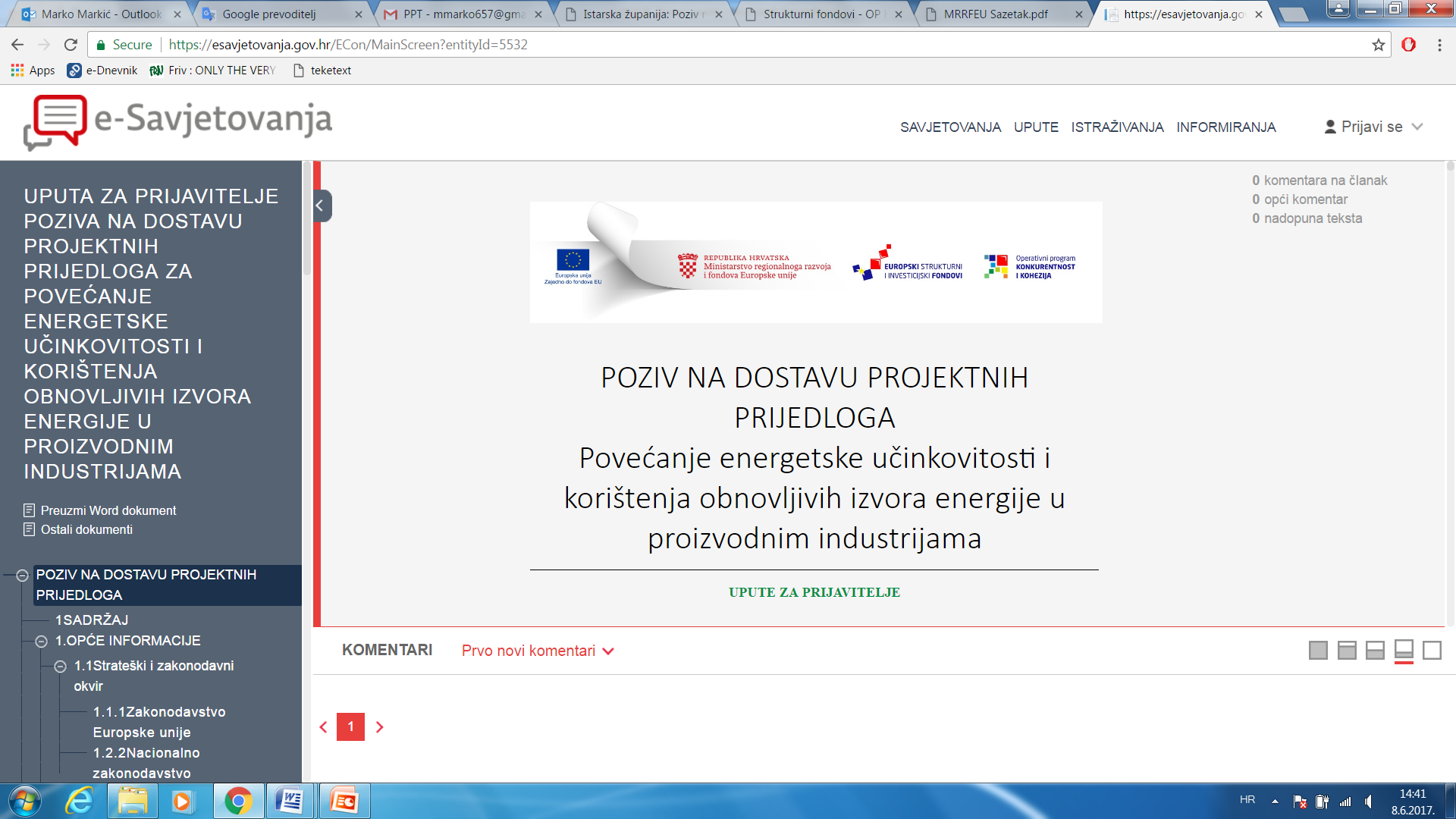 Poticanje energetske učinkovitosti
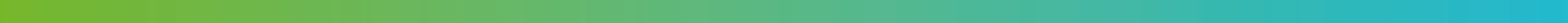 U idućim tjednima očekujemo i objavu teksta Uputa za prijavitelje 
Poziva na dostavu projektnih prijedloga
Povećanje energetske učinkovitosti i korištenja obnovljivih izvora energije u sektorima turizma i trgovine
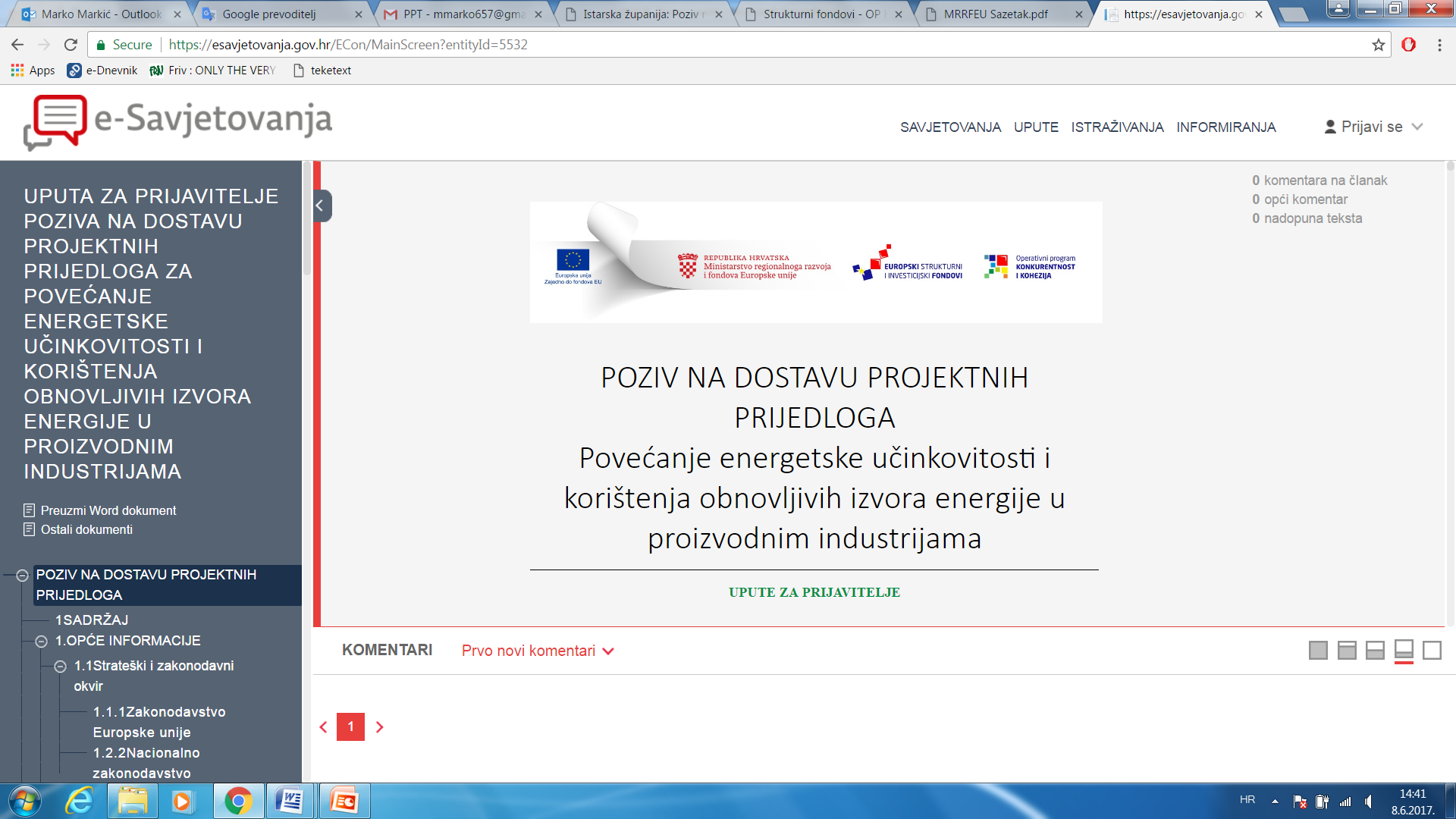 Poticanje energetske učinkovitosti u industriji
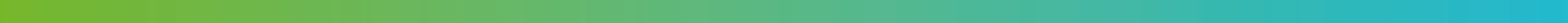 Za povećanje energetske učinkovitosti i korištenja obnovljivih izvora energije u proizvodnim industrijama u prvom pozivu za koji očekujemo objavu u prvoj polovici srpnja predviđeno 114 milijuna kuna bespovratnih sredstava.
Minimalni iznos bespovratnih sredstava po projektnom prijedlogu je 500 tiuća kuna, a maksimalni iznos bespovratnih sredstava koji će se dodjeljivati  jednom prijavitelju je 20 milijuna kuna
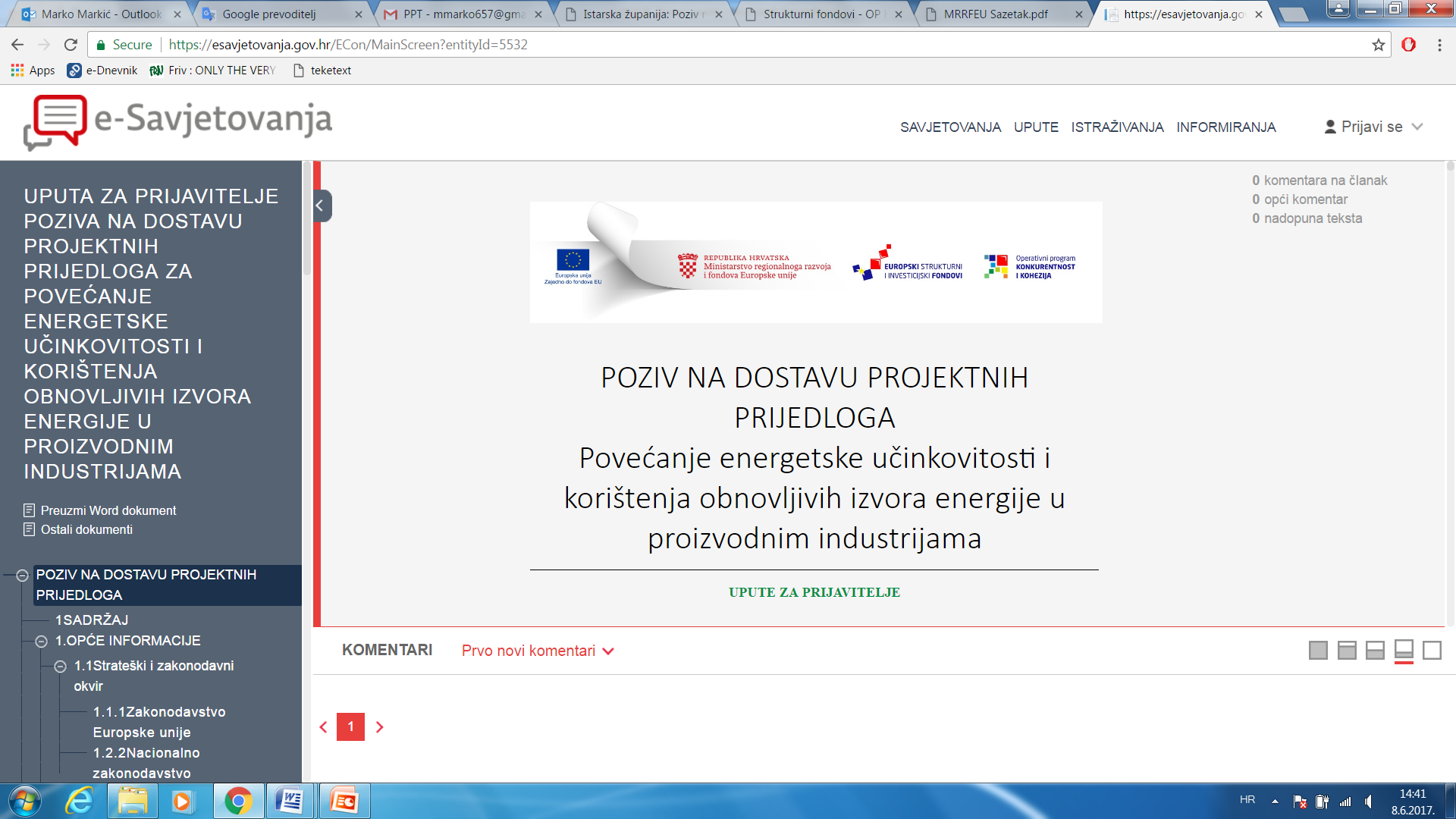 Poticanje energetske učinkovitosti u industriji
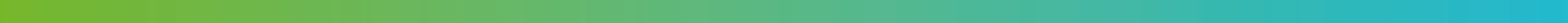 S 30% do 65% opravdanih troškova nepovratnim sredstvima će se sufunancirati projekti na industrijskim postrojenjima koji će dvesti do najmanje 20%tnog smanjenja potrošnje isproučene energije.
Sufinancirat će se i obnova upravnih zgrada vezanih na industrijsko postrojenje ako se potrošnja isporučene energije smanji za najmanje 40%, ali uz uvjet da projektni prijedlog uključuje i aktivnosti na industrijskom postrojenju-
Sufinancirat će se i projekti koji će ugradnjom opreme za korištenje OIE dovesti do najmanje 10% uštede isporučene energije u industrijskom postrojenju
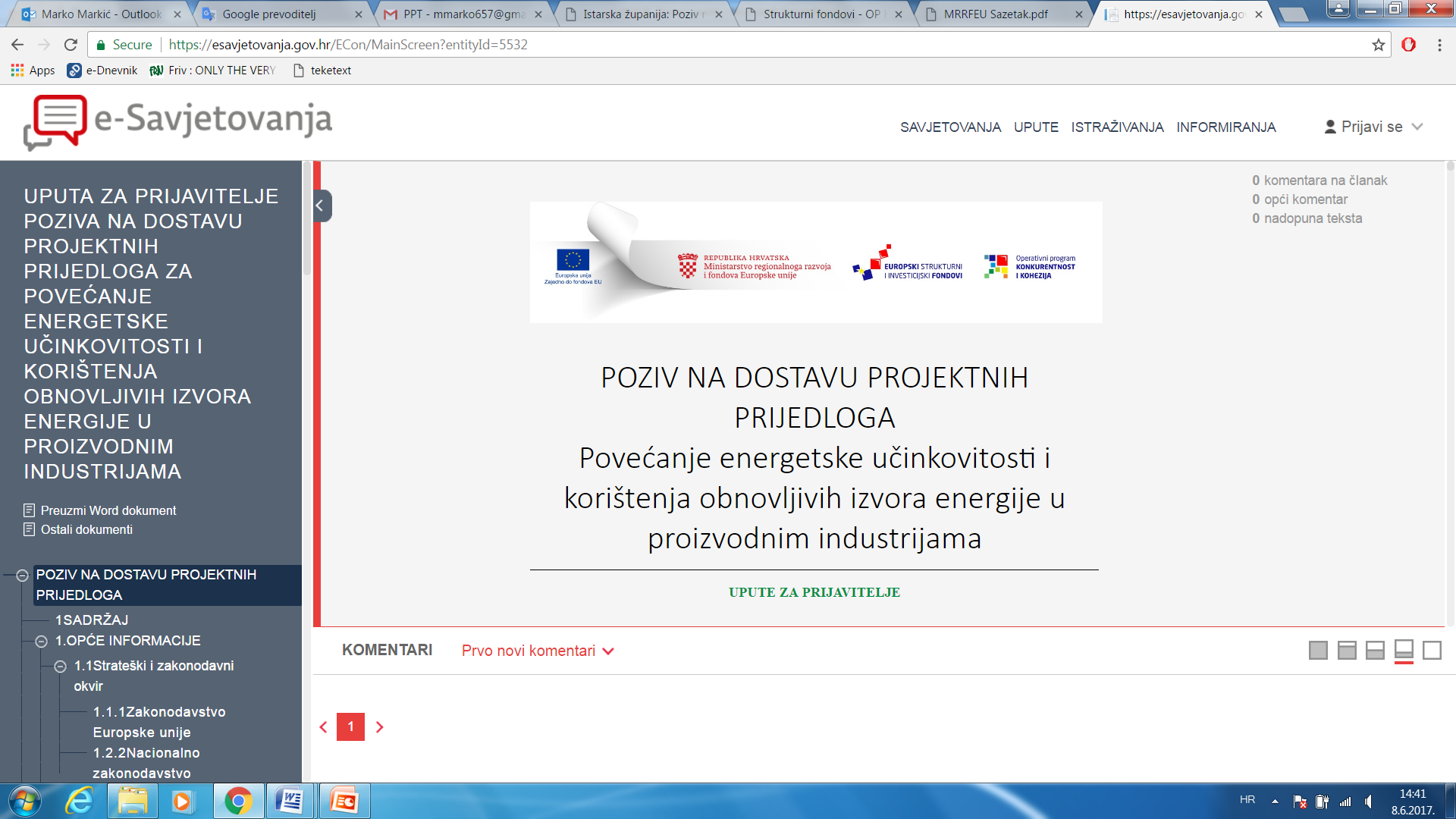 Poticanje energetske učinkovitosti
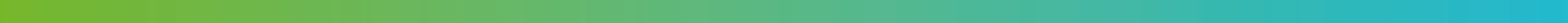 U pripremi je sličan poziv i za sektore turizma i trgovine.
Detalji još nisu javni. 
Očekujemo da će oba poziva biti objavljena sredinom srpnja i da će trajati do kraja godine.
Početkom sljedeće godine se očekuju novi pozivi koji će, osim nepovratnih sredstava sektorima industrije, turizma i trgovine ponuditi i financijske instrumente odnosno subvencionirane kreditne linije.
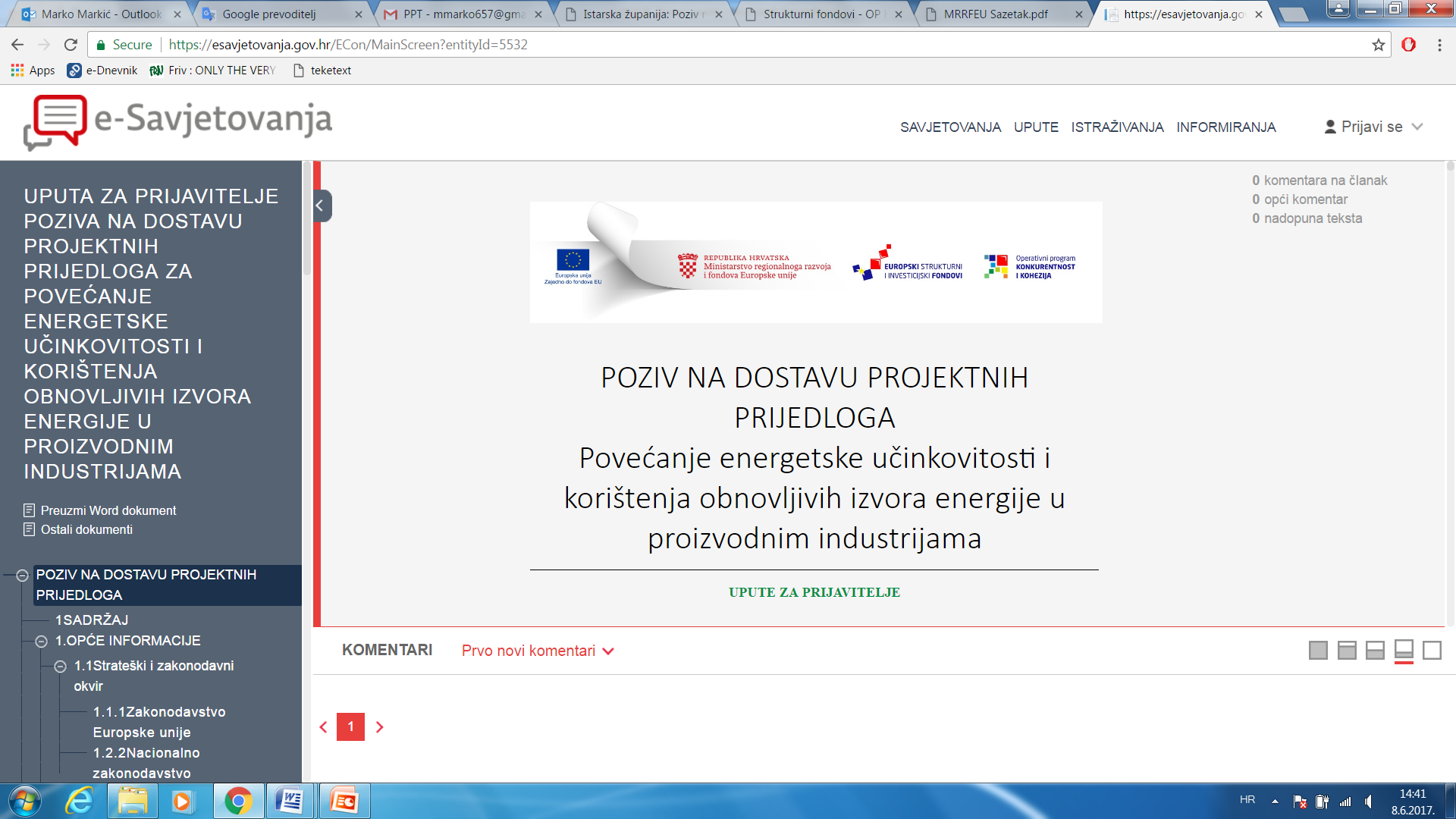 Poticanje energetske učinkovitosti
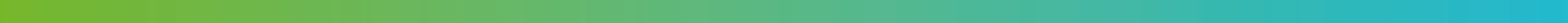 Početkom sljedeće godine se očekuje javni poziv kojim će tijelima lokakne samouprave biti ponuđeno subvencioniranje kreditnih linija za energetsku obnovu javne rasvjete.
Iznos sredstava na raspolaganju je 20 milijuna eura.
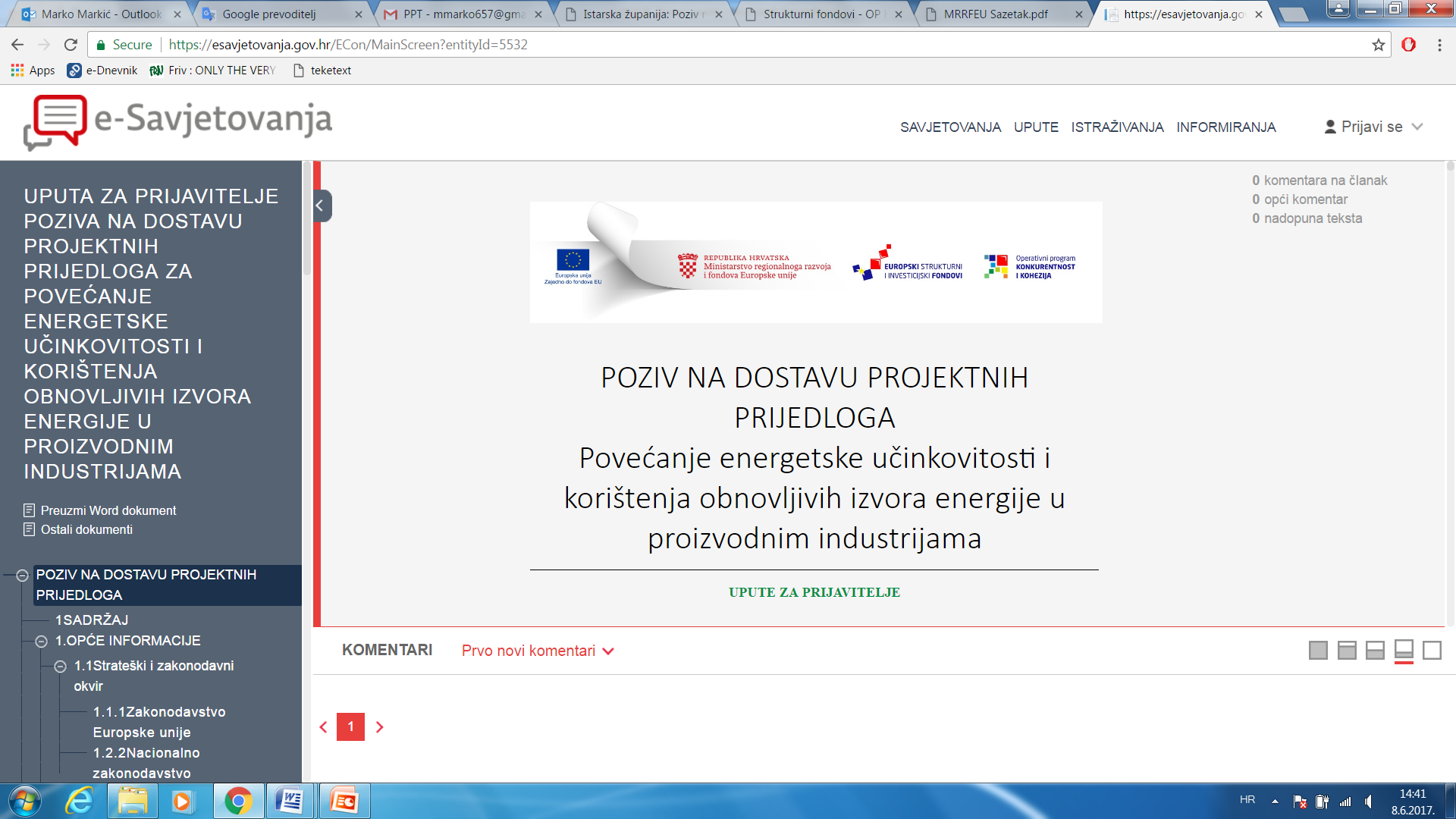 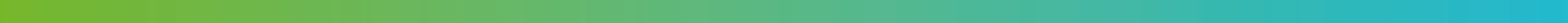 Hvala vam,


Ministarstvo zaštite okoliša i energetike
Uprava za energetku
http://www.mzoip.hr/hr/energetika.html
energetika@mzoip.hr